Rechte von Kindern und Mütternin der Bekleidungsproduktionin Indien und Bangladesch
Multiplikatorin
Hochschule 
Datum
[Speaker Notes: Anmerkungen zu den Folien stehen in den Notizfeldern
kursive Anmerkungen sind zur Info für die Seminarleitung
oder bei Nachfrage der bzw. mögliche Fragen an die Teilnehmenden]
Kurzer Ausblick auf das Programm
Rechte von Müttern
Rechte von Kindern
Internationale Rechtslage
Nationale Rechtslage in Indien und Bangladesch
Arbeits- und Lebensbedingungen von Müttern und Kindern in Indien und Bangladesch
Verstöße gegen internationale und nationale Rechte in Indien und Bangladesch
Lösungsansätze: Handlungsoptionen verschiedener Akteur*innen (Schwerpunkt Indien)
Lösungsansätze: Was kann ich selber tun?
[Speaker Notes: Triggerwarnung: In diesem Modul wird geschlechtsspezifische Gewalt thematisiert. 
In der GA I (Kinderportrait Sumangali Arbeiterin) berichtet Thangam davon angeschrien zu werden und von zweideutigen Kommentaren die gemacht werden. 
Die TN sollen vor Beginn des Moduls darauf aufmerksam gemacht werden, damit sie angemessen auf die Situation reagieren können. Die TN sollen selbst entscheiden, ob sie eine Pause brauchen, den Raum verlassen möchten oder ob sie einer anderen Beschäftigung nachgehen möchten.

Frauen- und Kinderrechte sind universelle Menschenrechte. Obwohl Frauen und Kinder als besonders schutzbedürftige
Mitglieder der Gesellschaft gelten, haben sie weltweit immer noch am meisten unter Menschenrechtsverletzungen zu leiden.
Warum Frauen und Kinder besonders in der Arbeitswelt schutzbedürftig sind und welche internationalen Abkommen
speziell die Rechte von Frauen, Müttern und Kindern im Arbeitskontext schützen, schauen wir uns im ersten Teil an.
Hierbei geht es explizit auch um Deutschland/Europa und zwar nicht nur was z.B. niedrigere Löhne und Frauenquoten
in Spitzenpositionen anbelangt, sondern auch in Bezug auf Themen wie Kinderarbeit.
Hintergrundinfo für Multis:
In Deutschland ist Kinderarbeit durch das Jugendarbeitsschutzgesetz (JArbSchG) definiert:
Arbeit von Kindern oder Jugendlichen, die noch der Vollzeitschulpflicht unterliegen, ist mit im Gesetz festgelegten Ausnahmen verboten.
Die Ausnahme für 13 bis 15 Jährige sind folgende: Das Verbot gilt nicht für die Beschäftigung von Kindern ab 13 Jahren mit Einwilligung des Personensorgeberechtigten, soweit die Beschäftigung leicht und für Kinder geeignet ist und ihren Schulbesuch/ihre Fähigkeit, dem Unterricht mit Nutzen zu folgen, nicht nachteilig beeinflusst. Die Kinder dürfen nicht mehr als zwei Stunden täglich,
in landwirtschaftlichen Familienbetrieben nicht mehr als drei Stunden täglich, nicht zwischen 18 und 8 Uhr, nicht vor dem Schulunterricht und nicht während des Schulunterrichts beschäftigt werden.

Es ist nicht immer leicht zu definieren, welche Formen der Erwerbstätigkeit von Kindern zulässig sind und welche nicht.Im Seminar: Definitionen der Rechte von Frauen, Müttern und Kindern und Überblick über Situation weltweit.
Im gesamten Seminar wollen wir auch erarbeiten, wie die Rechte und die Verletzung der Rechte von Müttern und Kindern zusammenhängen.
Daraufhin lenken wir unsere Aufmerksamkeit auf die Bekleidungsindustrie und die Produktionsländer Indien und Bangladesch.
Hier beschäftigen wir uns mit der nationalen Rechtslage sowie mit den realen Arbeits- und Lebensbedingungen vor Ort,
um im letzten Teil Möglichkeiten herauszuarbeiten, wie die Situation von Müttern und Kindern verbessert werden kann
und auch wie wir selber aktiv werden können.]
Equal Care?
Gender Care Gap = die Lücke in der Zeitverwendung für unbezahlte Care-Arbeit zwischen Frauen und Männern
weltweit verrichten Frauen (ein Vielfaches) mehr unbezahlte Care-Arbeit als Männer
Zu Care-Arbeit zählt: die Betreuung der Kinder, das Pflegen von Angehörigen, Hausarbeit, Ehrenamt 
Probleme des Gender Care Gap: 
Systematische finanzielle Schlechterstellung von Frauen; Risiko Altersarmut
Doppelbelastung: Erwerbsarbeit und unbezahlte Care-Arbeit
[Speaker Notes: Thema Equal Care:
Bevor in diesem Modul von Müttern und Kindern gesprochen wird, soll auf die unfaire Aufteilung von Care-Arbeit zwischen Männern und Frauen aufmerksam gemacht werden!
Kindererziehung und –betreuung gelten oftmals (noch immer) als (alleinige) Aufgabe von Frauen
FEMNET möchte sich stark machen für eine gerechte und selbstbestimmte Aufteilung der Care-Arbeit in Familien

„Der Gender Care Gap ist die Lücke in der Zeitverwendung von Männern und Frauen für unbezahlte Hausarbeit und Kinderbetreuung. Seit dem Jahr 1992 ist der Gender Care Gap in Deutschland zwar zurückgegangen, jedoch ist bezahlte und unbezahlte Arbeit noch immer sehr ungleich zwischen Frauen und Männern verteilt. So belegte Deutschland etwa im Ländervergleich der OECD im Jahr 2017 beim Gender Care Gap nur einen mittleren Rang. In Paarhaushalten verbringen Frauen deutlich mehr Zeit mit Hausarbeit und Kinderbetreuung, wobei sie eher Arbeiten übernehmen, die häufig anfallen und zeitlich unflexibel sind. Männer verwenden mehr Zeit für Erwerbsarbeit und übernehmen zu Hause eher Arbeiten, die seltener anfallen und zeitlich flexibel sind. Besonders groß sind die Unterschiede in der Zeitverwendung bei Paaren mit kleinen Kindern. Dass der Gender Care Gap auch unabhängig von zeitlichen Restriktionen durch Erwerbsarbeit existiert, zeigt insbesondere ein Vergleich von Familien- und Hausarbeit an Wochentagen und (erwerbsfreien) Sonntagen. Der Gender Care Gap ist eine der Ursachen für die systematische finanzielle Schlechterstellung von Frauen gegenüber Männern und ihr höheres Altersarmutsrisiko.“
https://www.diw.de/de/diw_01.c.615859.de/gender_care_gap.html

Zwar sind immer mehr Frauen erwerbstätig, aber die Care-Arbeiten verrichten sie nun zusätzlich: „Ein weiteres ernüchterndes Resultat ist, dass Männer heute im Vergleich zu 1992 nur unwesentlich mehr Zeit für Kinderbetreuung und Hausarbeit an Werktagen aufbringen. Sie haben also ihre bis dahin übliche Zeitaufteilung zwischen Beruf und Familie beibehalten.“ https://www.zeit.de/wirtschaft/2019-03/gender-care-gap-frauen-hausarbeit-sonntage-feiertage-studie, Zugriff 05.08.2020]
Gender Care Gap
Quelle: OECD Development Centre, 2014
[Speaker Notes: „Note: This chart presents the average hours per day spent on unpaid carework by women and men by regions of the world: Middle East and North Africa (MENA), South Asia (SA), Eastern Europe and Central Asia (ECA), Latin America and the Caribbean (LAC), East Asia and Pacific (EAP),Sub-Saharan Africa (SSA) and North America (NA).Source: OECD (2014), Gender, Institutions and Development Database.”
http://www.oecd.org/dev/development-gender/Unpaid_care_work.pdf, Zugriff 05.08.2020
Aktuelle Zahlen: https://stats.oecd.org/index.aspx?queryid=54757, Zugriff 05.08.2020

Zusatzinformationen zu Deutschland:„Aus dem Gutachten für den Zweiten Gleichstellungsbericht der Bundesregierung geht hervor, dass Frauen für Care-Arbeit deutlich mehr Zeit aufwenden als Männer. Der Gender Care Gap beträgt 52,4 Prozent. Das bedeutet, Frauen verwenden durchschnittlich täglich 52,4 Prozent mehr Zeit für unbezahlte Sorgearbeit als Männer. Umgerechnet sind das 87 Minuten Unterschied. So leisten Männer pro Tag im Schnitt zwei Stunden und 46 Minuten unbezahlte Sorgearbeit, bei Frauen sind es vier Stunden und 13 Minuten.“
https://www.bmfsfj.de/bmfsfj/themen/gleichstellung/gender-care-gap/indikator-fuer-die-gleichstellung/gender-care-gap---ein-indikator-fuer-die-gleichstellung/137294, Zugriff 05.08.2020]
Wertschöpfungskette
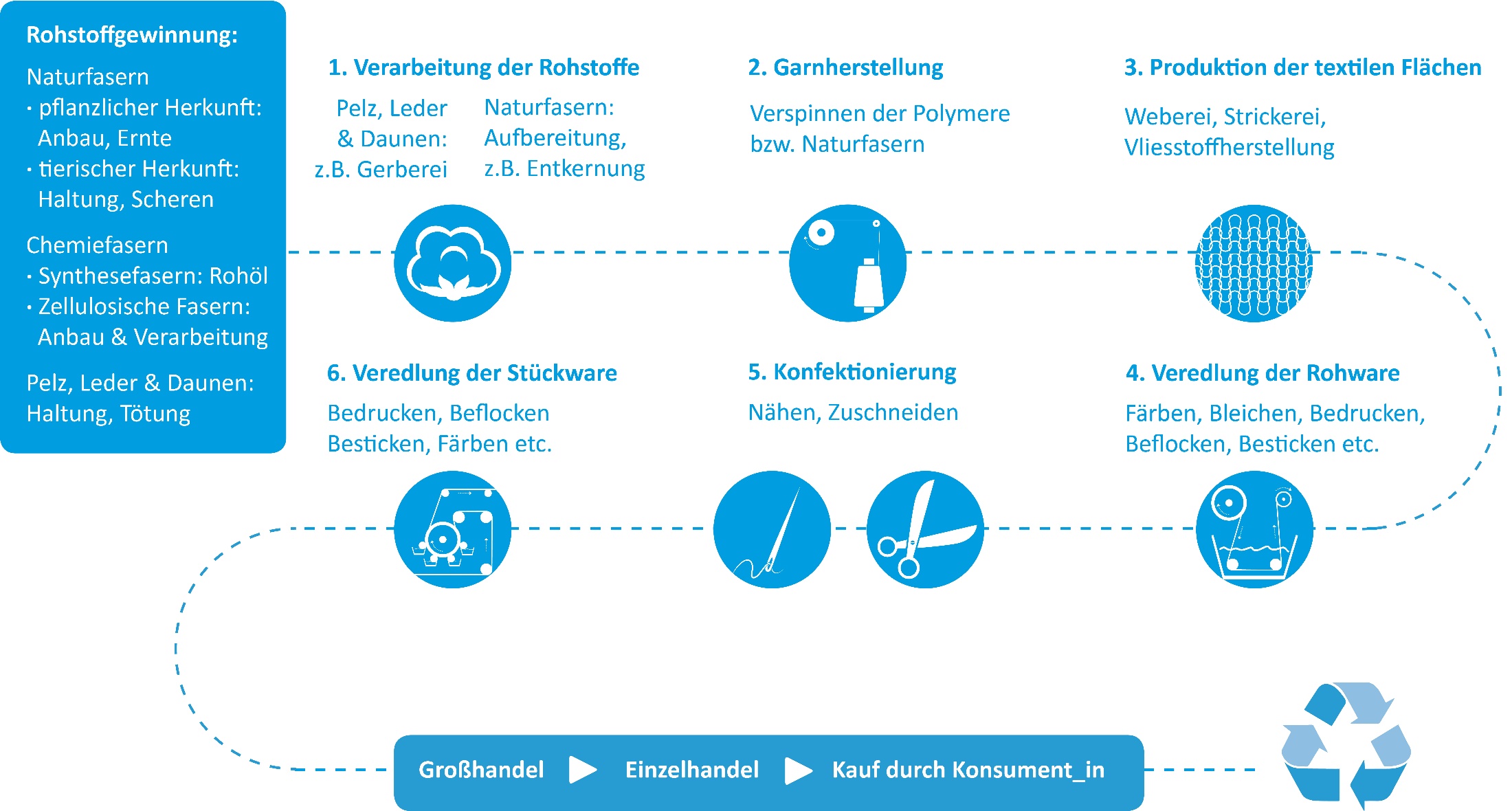 [Speaker Notes: Fragen der Rechte von Kindern und Frauen/Müttern stellen sich entlang der gesamten Wertschöpfungskette von Bekleidung:
von Kinderarbeit bei der Baumwollgewinnung über Zwangsarbeit und Diskriminierung von Frauen und Müttern
in der Garnherstellung und Konfektionierung. Unser Fokus wird jedoch heute auf dem Arbeitsschritt der Konfektion liegen.]
Teil I:Rechte von Kindern und (werdenden) Müttern
Rechte von Kindern
Rechte von Müttern
Internationale Rechtslage
Arbeitsrecht weltweit: die ILO-Kernarbeitsnormen
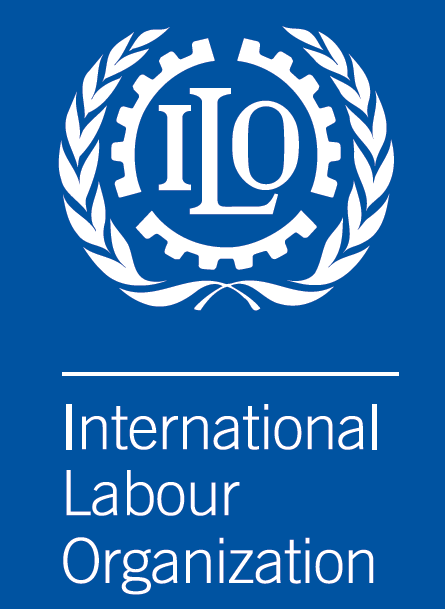 [Speaker Notes: Die 4 Grundprinzipien ausgestaltet in 8 Kernarbeitsnormen  universelle Menschenrechte

Die Internationale Arbeitsorganisation (ILO für International Labour Organization) ist eine Sonderorganisation
der Vereinten Nationen und damit beauftragt, soziale Gerechtigkeit sowie Menschen- und Arbeitsrechte zu befördern.
Die Gremien der ILO sind tripartit, also mit Regierungs-, Arbeitnehmer*innen- und Arbeitgeber*innen-Vertreter*innen besetzt.

Die Kernarbeitsnormen der ILO sind als "qualitative Sozialstandards" international anerkannt und haben den Charakter
von universellen Menschenrechten, die für alle Länder – unabhängig vom Stand der wirtschaftlichen Entwicklung –
Gültigkeitsanspruch haben.

1998 wurde die "Erklärung über die grundlegenden Prinzipien und Rechte bei der Arbeit" auf der 86. Tagung
der Internationalen Arbeitskonferenz ohne Gegenstimme angenommen.
Damit bekennen sich alle Mitgliedstaaten der Organisation ausdrücklich zu den Kernarbeitsnormen.
Seitdem sind die Mitglieder der ILO verpflichtet, und zwar allein aufgrund ihrer Mitgliedschaft in der Organisation
und auch wenn sie die betreffenden Übereinkommen nicht ratifiziert haben, die Grundsätze betreffend einzuhalten,
zu fördern und zu verwirklichen.

Die wesentlichen Kernarbeitsnormen sind:
1. Vereinigungsfreiheit und Recht auf Kollektivverhandlungen (ausgearbeitet in Übereinkommen 87 und 98) –
Arbeitnehmer*innen haben das Recht, sich ohne äußere Einmischung in Gewerkschaften zu organisieren.
Gewerkschaften haben das Recht, Tarifverhandlungen zu führen und zu streiken.
2. Beseitigung der Zwangsarbeit (Übereinkommen 29 und 105) –
Jede*r hat das Recht, seine*ihre Arbeit frei zu wählen. Zwangsarbeit ist verboten. Diese umfasst alle Arbeitsverhältnisse,
in denen die Arbeitsleistung durch Gewalt oder Drohungen erzwungen wird, z. B. Sklaverei und
Arbeitsverhältnisse, bei denen Arbeitnehmer*innen eingesperrt oder bedroht werden oder ihnen die Ausweispapiere abgenommen werden.
3. Abschaffung der Kinderarbeit (Übereinkommen 138 und 182) –
Kinder haben ein Recht auf Schutz vor Ausbeutung. Kinder vor dem Ende der Schulpflicht oder unter 15 Jahren dürfen nicht beschäftigt werden.
Gefährliche oder die Entwicklung behindernde Tätigkeiten („schlimmste Formen der Kinderarbeit“) sind für Personen unter 18 Jahren grundsätzlich verboten. Für einfache Tätigkeiten dürfen auch 13-15 Jährige beschäftigt werden, wenn die nationalen Gesetze dies erlauben und der Schulbesuch dadurch nicht verhindert wird. Die Abschaffung der Kinderarbeit beinhaltet auch eine Verpflichtung, Alternativen (Schulbesuch, gesichertes Einkommen für die Eltern) zu schaffen.
4. Verbot der Diskriminierung in Beschäftigung und Beruf (Übereinkommen 100 und 111) –
Jede*r hat das Recht auf Gleichbehandlung ohne Ansehen von Rasse, Hautfarbe, Geschlecht, Religion, politischer Überzeugung, Nationalität oder sozialer Herkunft. Hierzu zählt auch der Grundsatz „gleicher Lohn für gleiche Arbeit“ und das Verbot der Diskriminierung von Frauen im Beruf – Rechte von Müttern gehören dazu.]
Kinderrechte
Kinderrechte stehen in der Tradition der allgemeinen Menschenrechte
UN-Kinderrechtskonvention 1989 verabschiedet
heute von den meisten Staaten der Erde ratifiziert
universelle Verbindlichkeit der Kinderrechte
Kinderrechte gelten für alle Menschenunter 18 Jahren:
Schutz, Förderung und Beteiligung
Vorrang des Kindeswohls, Recht aufLeben, Überleben und Entwicklung
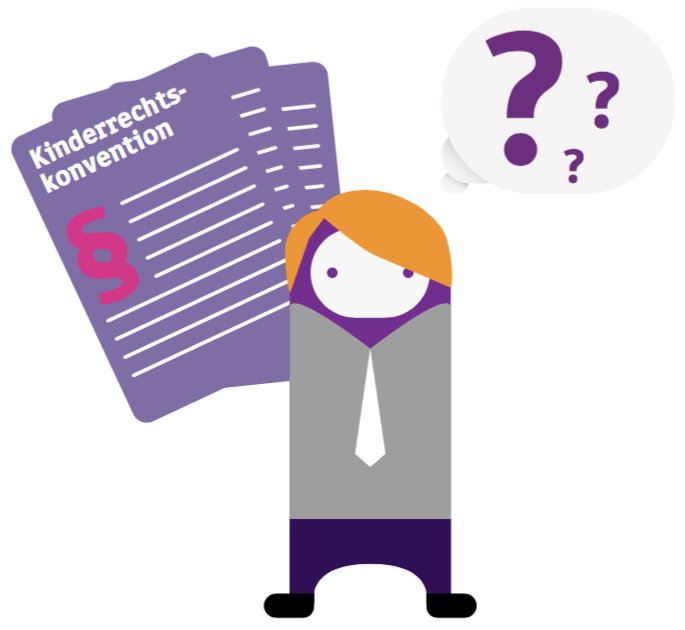 Grafik: Bundesministerium für Familie,Senioren, Frauen und Jugend
[Speaker Notes: Kinderrechte stehen in der Tradition der allgemeinen Menschenrechte.
Die allgemeine Erklärung der Menschenrechte wurde 1948 von den Vereinten Nationen (UN) verkündet.
Die UN-Kinderrechtskonvention wurde 1989 verabschiedet und ist heute von den meisten Staaten der Erde (alle UN-Mitgliedsstaaten außer den USA, zuletzt ratifiziert von Somalia und Sudan 2015, Quelle: https://treaties.un.org/Pages/ViewDetails.aspx?src=TREATY&mtdsg_no=IV-11&chapter=4&lang=en,
Zugriff 27.07.2020), ratifiziert worden, woraus sich eine universelle Verbindlichkeit der Kinderrechte ableiten lässt.
Bei den Kinderrechten, die sich auf alle Menschen unter 18 Jahren beziehen, geht es um Schutz, Förderung und Beteiligung von Kindern.
Kernpunkte sind: Nichtdiskriminierung, Vorrang des Kindeswohls, Recht auf Leben, Überleben und Entwicklung,
Berücksichtigung der Meinung des Kindes. 
 
In der UN-Kinderrechtskonvention (UN-KRK) werden alle Personen unter 18 Jahren als Kinder definiert und es wird bekräftigt,
dass allen Kindern alle Menschenrechte zustehen. Insgesamt beinhaltet die Konvention 54 Kinderrechtsartikel sowie
drei Zusatzprotokolle zur Beteiligung von Kindern an bewaffneten Konflikten und gegen den Verkauf
und die sexuelle Ausbeutung von Kindern. In vielen Punkten ähneln diese Artikel den Grundrechtskatalogen westlicher Prägung.
So werden darin etwa Meinungs-, Religions- und Informationsfreiheit thematisiert.
Den Kinderrechten in der UN-KRK liegen vier zentrale Grundprinzipien zugrunde, die der „UN-Ausschuss für die Rechte des Kindes“ in Genf als „Allgemeine Prinzipien“ definiert hat. Diese allgemeinen Prinzipien finden sich in den Artikeln 2, 3, 6 und 12.

Nichtdiskriminierung (Artikel 2): Alle Rechte gelten ausnahmslos für alle Kinder. Der Staat ist verpflichtet, Kinder und
Jugendliche vor jeder Form der Diskriminierung zu schützen. Die Aufhebung von Diskriminierung steht besonders im Vordergrund,
da bereits in der Präambel explizit die Gleichbehandlung aller Menschen von Geburt an hervorgehoben wird.

Vorrang des Kindeswohls (Artikel 3): Das Generalprinzip der Orientierung am Kindeswohl verlangt, dass bei allen Gesetzgebungs-,
Verwaltungs- und sonstigen Maßnahmen öffentlicher oder privater Einrichtungen das Wohlergehen des Kindes vordringlich zu berücksichtigen ist.

Entwicklung (Artikel 6): Das Grundprinzip sichert das Recht jedes Kindes auf Leben, Überleben und Entwicklung.

Berücksichtigung der Meinung des Kindes (Artikel 12): Kinder haben das Recht, in allen Angelegenheiten, die sie betreffen,
unmittelbar oder durch eine*n Vertreter*in gehört zu werden. Die Meinung des Kindes muss angemessen und entsprechend
seines Alter und seiner Reife berücksichtigt werden.

Darüber hinaus finden sich zahlreiche weitere Rechte von Kindern, die sich in Schutz-, Förder- und Beteiligungsrechte
unterscheiden lassen.
Schutzrechte (Protection): Rechte auf Schutz der Identität, der Privatsphäre, Schutz vor Trennung von den Eltern
gegen den Willen des Kindes (insofern dies nicht dem Schutz des kindlichen Wohlbefindens entgegensteht),
Schutz vor Schädigung durch Medien, vor Gewaltanwendung, Misshandlung oder Vernachlässigung, vor wirtschaftlicher
Ausbeutung, vor Suchtstoffen, vor sexuellem Missbrauch, vor Entführung, Schutz von Kinderflüchtlingen und Minderheiten,
Schutz bei bewaffneten Konflikten, Schutz in Strafverfahren und Verbot der lebenslangen Freiheitsstrafe
Förderrechte (Provision): Recht auf Leben und Entwicklung, auf Familienzusammenführung, auf Versammlungsfreiheit,
Recht auf beide Eltern, auf Förderung bei Behinderung, auf Gesundheitsvorsorge, auf angemessenen Lebensstandard,
auf Bildung, auf kulturelle Entfaltung, auf Ruhe, Freizeit, Spiel und Entfaltung, auf Integration geschädigter Kinder, Zugang zu Medien
Beteiligungsrechte (Participation): Recht auf freie Meinungsäußerung, auf Informationsbeschaffung und –weitergabe
sowie Recht auf Nutzung kindgerechter Medien
 
Daraus leitet sich das Verbot von Kinderarbeit ab.]
Kinderarbeit
Arbeitende Kinder (child work) vs. Kinderarbeit (child labour)
Kinderarbeit ist Arbeit, die Kindern ihre Kindheit entzieht, ihre Potenziale und Würde missachtet und (potentiell) schädlich für ihre körperliche und emotionale Entwicklung ist. Insbesondere ist damit Arbeit gemeint, die mental, körperlich, sozial oder moralisch gefährlich oder schädlich für Kinder ist und in Konflikt mit ihrem Schulbesuch steht.

Ausbeuterische Kinderarbeit (worst form of child labour)
Arbeit, die Gesundheit, Sicherheit oder Sittlichkeit gefährdet
Arbeit von Kindern unter 13 Jahren
Sklaverei und  Zwangsarbeit
[Speaker Notes: Bei der Definition von „Kinderarbeit“ ist zu beachten, dass nicht jede Art von Arbeit, die von Kindern ausgeübt wird
als „Kinderarbeit“ bezeichnet wird. Es hängt auch nicht davon ab, ob die Arbeit bezahlt wird oder nicht.
Im Englischen wird zwischen „child work“ (jede Art von Arbeit, die von Kindern ausgeübt wird) und „child labour“
(Kinderarbeit im engeren Sinne, verboten) differenziert. Das ist im Deutschen nicht ganz so einfach.
Deswegen sprechen wir von „arbeitenden Kindern/Arbeit, die von Kindern ausgeführt wird“, wenn wir uns auf einer allgemeinen Ebene bewegen und von „Kinderarbeit“ wenn es um Arbeiten geht, die rechtswidrig und abzuschaffen sind.

Die Definition von Kinderarbeit, die auf der Folie zu lesen ist, impliziert, dass es Arbeit gibt, die von ihrer Art und ihrem Ausmaß abhängig vom Alter der Kinder okay ist. Dazu später mehr.]
Ist es grundsätzlich schlecht, wenn Kinder arbeiten?
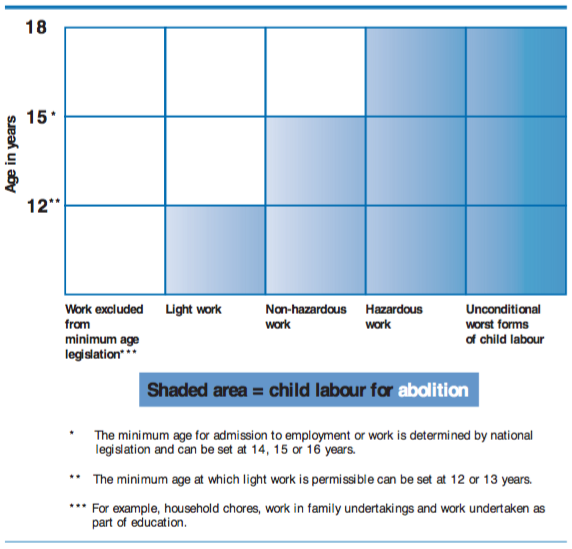 Grafk: Internationale Arbeitsorganisation
[Speaker Notes: Erklärung Sternchen:
* landesabhängig 14, 15 oder 16 Jahre
** landesabhängig 12 oder 13 Jahre
*** z.B. unterstützende Tätigkeiten im Haushalt oder Familienbetrieb, Schularbeiten

Diese Darstellung veranschaulicht, dass Arbeit von Kindern nicht grundsätzlich schlecht und rechtswidrig ist.
Dies findet sich auch auf gesetzlicher Ebene wieder. Die blau markierten Bereiche kennzeichnen rechtswidrige
und abzuschaffende Kinderarbeit. In weiß ist Arbeit von Kindern dargestellt, die nicht grundsätzlich negativ
zu bewerten ist. Die Grenzen sind allerdings fließend.

Es wird von unterschiedlichen Altersstufen ausgegangen: Unter 12 (in manchen Ländern 13) Jahren; 12-15
(in manchen Ländern 14 oder 16) Jahren; 15-18 Jahre. Auch unter 12 Jahren dürfen Kinder z.B. in geringem Ausmaß
im Haushalt oder Familienbetrieb helfen. Zwischen 12 und 15 sind leichte Arbeiten okay.
Ab 15 Jahre sind verschiedene Arbeiten okay, sofern sie nicht ausbeuterisch oder potenziell gefährlich sind.
Bei allen Altersstufen gelten die Einschränkungen, dass die Arbeit nicht schädlich sein darf für die Entwicklung der
Kinder/Jugendlichen und nicht in Konflikt mit dem Schulbesuch stehen darf.

Als gefährliche Arbeit definiert die ILO u.a. Arbeit mit gefährlichen Maschinen und Werkzeugen, schweren Gewichten,
in ungesunder Umgebung (z.B durch chemische Substanzen, Lärm oder Hitze), langen Arbeitszeiten und Nachtarbeit.]
Ausmaß und Verbreitung von Kinderarbeit
arbeitende Kinder
(child employment)ca. 218 Mio.
davon in Kinderarbeit
(child labour)ca. 152 Mio.
davon in gefährlicher Kinderarbeit
(hazardous child labour)ca. 73 Mio.
Daten: InternationaleArbeitsorganisation
[Speaker Notes: Weltweit gehen ca. 218 Mio. Kinder (13,8%) zwischen 5 und 17 Jahren einer Beschäftigung (Arbeit) nach.
Art und Ausmaß der Tätigkeit sind bei ca. 66 Mio. Kindern nach ILO-Definition und Statistiken nicht problematisch
(siehe vorherige Folien) und werden demnach nicht als Kinderarbeit klassifiziert. Insgesamt sind die Zahlen rückläufig
und es werden Fortschritte erzielt, diese beziehen sich vor allem auf die Kinder unter 14 Jahren.
Dennoch sind noch immer extrem viele Kinder betroffen. Ca. 152 Mio. Kinder in Kinderarbeit (weltweit ca. 9,6% aller Kinder),
davon ca. 73 Mio. Kinder in gefährlicher Kinderarbeit
Quelle: https://www.ilo.org/wcmsp5/groups/public/@dgreports/@dcomm/documents/publication/wcms_575541.pdf,
Seite 7, Zugriff 27.07.2020 – Bericht bezieht sich auf die Jahre 2012-2016

Weitere Informationen: https://www.ilo.org/global/about-the-ilo/newsroom/news/WCMS_713925/lang--en/index.htm – 2021 wurde zum Jahr der Beseitigung von Kinderarbeit deklariert.


Zur Abbildung: Die farbigen Kästchen aller Farbtöne zusammen sind 264, das sind sämtliche arbeitende Kinder weltweit,
die beiden dunkleren Blautöne sind zusammen 152 Kästchen, das sind die Kinder in Kinderarbeit.

Kinderarbeit ist damit eins der größten Risiken für die körperliche und seelische Gesundheit von Kindern. 
Die betroffenen Kinder arbeiten in der Landwirtschaft, in der Industrie, im Dienstleistungsgewerbe,
im formellen und informellen Sektor, werden auch zu illegalen Tätigkeiten im Kriegsdienst und in der Sexarbeit gezwungen.

Wichtig ist, dass es in allen Ländern der Welt Kinderarbeit gibt. Auch in Europa und den USA. Art und Ausmaß variieren stark.
Alle Zahlen müssen vor dem Hintergrund betrachtet werden, dass es für illegale Arbeit, die oft im Verborgenen stattfindet,
natürlich keine offiziellen und eindeutigen Zahlen gibt. Die Dunkelziffer ist hoch und Schätzungen variieren.
Wir arbeiten hier mit den aktuellsten Zahlen der ILO aus dem Jahr 2016, veröffentlicht im Jahr 2017,
die allgemein als realistisch anerkannt werden.]
Ausmaß und Verbreitung von Kinderarbeit
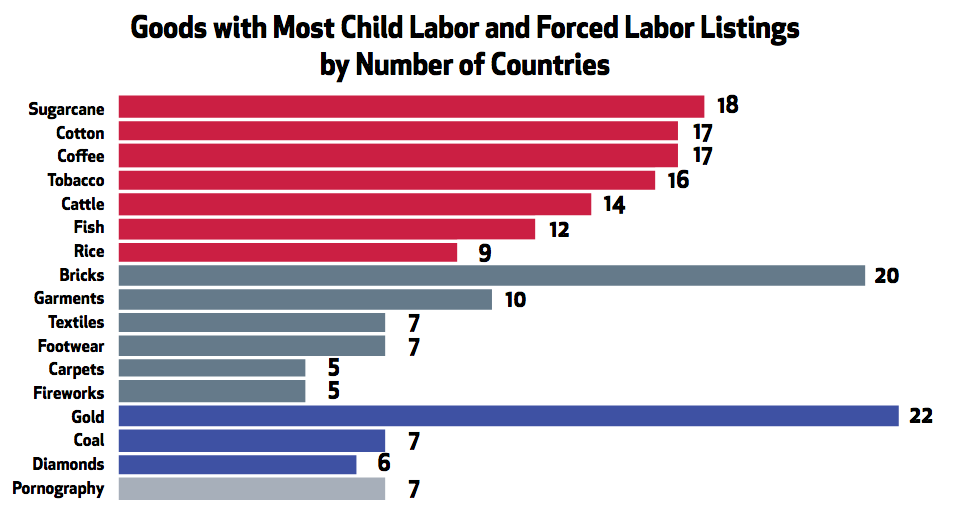 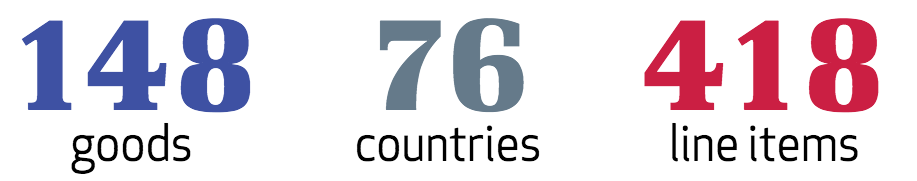 Grafik: US Department of Labor, Bureau of International Labor Affairs
[Speaker Notes: Zahlen der Grafik aus dem Jahr 2018
Rot: Agriculture
Dunkelgrau: Manufacturing
Blau: Mining/Quarrying 
Hellblau: Pornography 
 
Diese Arbeit gibt einen groben Eindruck zu Art und Ausmaß der Kinderarbeit (und Zwangsarbeit!) weltweit.
Das US-Arbeitsministerium hat in den Wertschöpfungsketten von 148 Produkten (gemeint sind Produktgruppen,
hierbei gelten z.B. alle Arten von Textilien als ein Produkt) Kinder- und Zwangsarbeit festgestellt.
Es sind deutlich mehr Produkte von Kinderarbeit betroffen als von Zwangsarbeit.

Achtung: diese Abbildung hat keine Aussagekraft hinsichtlich der Anzahl der Betroffenen Menschen (vorherige Folie),
hier geht es lediglich um die Produkte.

Quelle: https://www.dol.gov/sites/dolgov/files/ILAB/ListofGoods.pdf, Seite 16, Zugriff 27.07.2020]
Kinderbetreuung und Mutterschutz als Menschenrechte
zählt zum ILO-Grundprinzip des Verbot der Diskriminierung in Beschäftigung und Beruf
Rechte von Müttern gehören dazu:
Schutz der jeweiligen Stelle, die eine Frau während ihres Mutterschaftsurlaubes innehat (Rückkehrrecht)
Frauen davor schützen, aufgrund von Schwangerschaft, Mutterschaft oder der Möglichkeit, Kinder zu bekommen, beruflich benachteiligt zu werden
Kinderbetreuung
besonderer Schutz während der Schwangerschaft
[Speaker Notes: Das Übereinkommen zur Beseitigung jeder Form von Diskriminierung der Frau (CEDAW) wurde am 18.12.1979
von der Generalversammlung der Vereinten Nationen verabschiedet (Resolution 34/180 der Generalversammlung der Vereinten Nationen).
Das Übereinkommen trat am 03.09.1981 völkerrechtlich in Kraft. CEDAW ist das wichtigste völkerrechtliche Menschenrechtsinstrument für Frauen.
Die Vertragsstaaten werden zur rechtlichen und faktischen Gleichstellung von Frauen in allen Lebensbereichen verpflichtet.
Der Staat darf nicht nur nicht selbst gegen den Gleichbehandlungsgrundsatz verstoßen, sondern er muss auch aktiv dafür sorgen, faktische Chancengleichheit in der gesellschaftlichen Realität zu erreichen.
Er ist verpflichtet, eine aktive Politik zur Beseitigung der Diskriminierung von Frauen zu verfolgen.

Noch zur Ergänzung: Die ILO-Norm befasst sich mit Diskriminierung aufgrund von Geschlecht. Auch Väter haben Anspruch auf Elterzeit, Elterngeld etc.]
Mutterschutz – was und warum?
Mutterschutz ist die Summe gesetzlicher Vorschriften zum Schutz von Mutter und Kind vor und nach der Entbindung
Mutterschaftsurlaub: Arbeitsfreistellung im zeitlichen Zusammenhang mit einer Entbindung, die zugleich zu einem vorgegebenen Mindestanteil ein Beschäftigungsverbot darstellt
Mutterschaftsgeld: Entgeltersatzleistungen während des Beschäftigungsverbotes (finanzielle Existenzgrundlage erhalten)
Elterngeld: Entgeltersatzleistungen über das Beschäftigungsverbot hinaus – auch für Väter
besonderer Kündigungsschutz für Mütter (Arbeitsplatz als Existenzgrundlage erhalten)
[Speaker Notes: In Deutschland kann eine schwangere Frau im Moment theoretisch bis zur Geburt arbeiten, wenn sie es möchte – 
auch wenn die Mutterschutzfrist derzeit sechs Wochen vor der Geburt beginnt. Nach der Geburt besteht dann jedoch bis
zum Ende der Mutterschutzfrist acht Wochen lang ein absolutes Beschäftigungsverbot. 
In dieser Zeit bekommen angestellte Frauen, die gesetzlich krankenversichert sind, Mutterschaftsgeld.
Dabei zahlt die Krankenkasse maximal 13 Euro pro Arbeitstag. Der*die Arbeitgeberin stockt dieses Mutterschaftsgeld
bis zur Höhe des Nettogehaltes auf. Selbstständige erhalten dagegen nur ein Mutterschaftsgeld in Höhe des Krankengeldes –
und auch das nur, wenn Sie freiwilliges Mitglied der gesetzlichen Krankenversicherung sind.

Das Elterngeld ist eine einkommensabhängige Leistung, die Mutter oder Vater in den ersten Lebensmonaten des Kindes eine Reduzierung oder Unterbrechung ihrer Erwerbstätigkeit ermöglichen soll. Anmerkung: Väter können zwar in fast allen Ländern mittlerweile Elterngeld in Anspruch nehmen, dies wird aber in der Praxis selten getan, wenn die Elternzeit zwischen beiden Eltern aufgeteilt werden kann. Die EU Richtlinie zu Elternzeit sieht daher z.B. vor, dass mindestens vier Monate der Elternzeit nur dem Vater zustehen dürfen und nicht auf die Mutter übertragen werden können, um Geschlechtergleichheit zu fördern.

„Rund um die Geburt brauchen Mutter und Kind besonderen Schutz: den Mutterschutz. Ein moderner Mutterschutz vereinigt verschiedene Zielsetzungen:•Er schützt die Gesundheit der schwangeren und stillenden Frau und die ihres Kindes und ermöglicht ihr die Fortführung ihrer Erwerbstätigkeit, soweit es verantwortbar ist.•Die Regelungen des Mutterschutzes sorgen dafür, dass die schwangere Frau vor einer unberechtigten Kündigung geschützt wird.•Der Mutterschutz sichert das Einkommen in der Zeit, in der eine Beschäftigung verboten ist.•Er soll insgesamt Benachteiligungen während der Schwangerschaft, nach der Entbindung und in der Stillzeit, die sich aus der Umsetzung von mutterschutzrechtlichen Maßnahmen ergeben können, entgegenwirken.S. 11
Das Mutterschutzgesetz schützt die Gesundheit der Frau und ihres Kindes am Arbeits-, Ausbildungs- und Studienplatz während der Schwangerschaft, nach der Entbindung und in der Stillzeit. Der Mutterschutz beginnt, sobald Sie schwanger sind. Er gilt bis nach der Entbindung und in der Stillzeit. Ihr Arbeitgeber kann Ihre Gesundheit und die Ihres Kindes allerdings erst dann wirkungsvoll mit den erforderlichen Schutzmaßnahmen schützen, wenn Sie ihm Ihre Schwangerschaft beziehungsweise Stillzeit mitteilen. Unabhängig von dieser Meldung gilt bereits ab Beginn der Schwangerschaft der besondere Kündigungsschutz (vergleiche dazu die Ausführungen unter 3.1“ S. 17
Quelle: https://www.bmfsfj.de/blob/94398/48fc0f204ab8fbdf11e75804a85262d4/mutterschutzgesetz-data.pdf, Zugriff 05.08.2020]
Mutterschutz – Quizfrage
In welchen drei Ländern gibt es keinen bezahlten Mutterschaftsurlaub?

a) Indien, Bangladesch, USA

b) Papua-Neuguinea, USA, Mikronesien

c) Mikronesien, Bangladesch, Indien
[Speaker Notes: Antwort b) ist richtig
Info zu den USA: In den USA gibt es 12 Wochen unbezahlten Mutterschaftsurlaub. Der sogenannte FMLA (Family Medical Leave Act) erlaubt Frauen wie Männern 12 Wochen unbezahlten Urlaub – für Geburt ebenso wir für alle anderen “medizinischen Probleme”.
Diese 12 Wochen müssen nicht am Stück, aber müssen innerhalb eines Jahres nach der Geburt genommen werden.
Die Bundesstaaten können eigene Regelungen haben: es gibt nur in drei Bundesstaaten bezahlten Elternurlaub:Kalifornien, New Jersey, Rhode Island (Stand November 2017). Im Krankheitsfall wird in 5 Bundesstaaten bezahlt.
Quelle: https://www.ilo.org/wcmsp5/groups/public/---dgreports/---dcomm/documents/publication/wcms_242617.pdf, Zugriff 27.07.2020]
Mutterschutz – wo und wieviel?durchschnittliche Dauer des bezahlten Mutterschutzes
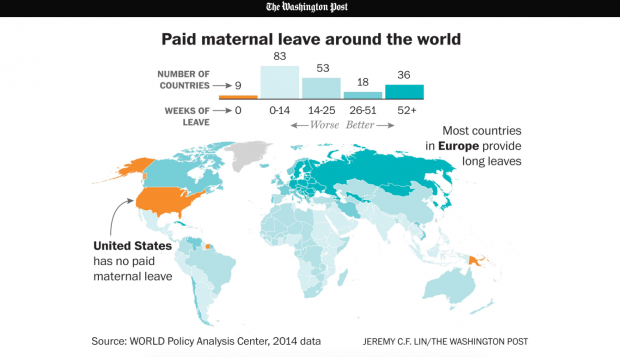 [Speaker Notes: Im Jahr 2014 hat die ILO Mutterschutz und Elternurlaub in 185 Ländern überprüft und festgestellt, dass außer Papua Neu Guinea
alle Länder der Welt eine Gesetzgebung zum Mutterschutz haben. Von 186 untersuchten Ländern bieten 96% Bezahlung für Mütter, aber nur 44% Bezahlung für Väter. Die USA, Surinam, Papua Neu Guinea und einige Inselstaaten im Pazifik sind die einzigen Länder, die die Arbeitgeber*innen nicht in die Pflicht nehmen, eine Bezahlung während des Mutterschaftsurlaubes bereitzustellen. 
Quelle: https://www.ilo.org/wcmsp5/groups/public/---dgreports/---dcomm/documents/publication/wcms_242617.pdf, Zugriff 16.09.2019]
Mutterschutz – wo und wieviel?Gesetzliches Minimum des Mutterschaftsurlaub
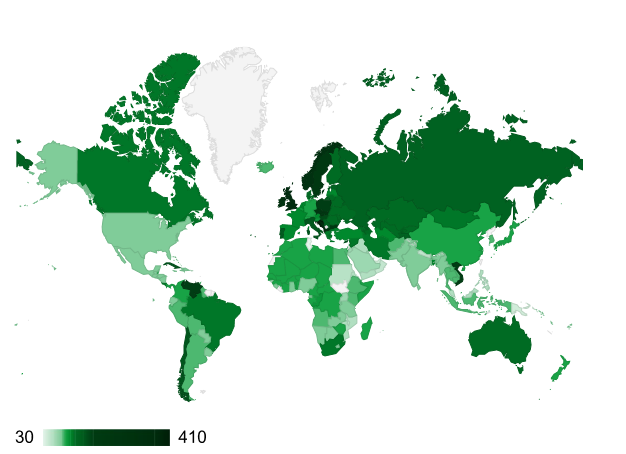 98 Länder der Welt (53%) gewähren derzeit ein gesetzliches Minimum von 14 Wochen Mutterschaftsurlaub

aber: ca. 830 Mio. Frauen – vor allem in Ländern des globalen Südens – können in der Praxis keinen Mutterschutz in Anspruch nehmen
Grafk: Internationale Arbeitsorganisation
[Speaker Notes: Die 53% setzen das gesetzliche Minimum von 14 Wochen ggf. auch nicht flächendeckend um
Im Umkehrschluss gewähren 47% gar keinen Mutterschutz und der Rest offiziell zwar schon, aber in der Praxis ggf. auch nicht
Quelle: https://www.ilo.org/wcmsp5/groups/public/---dgreports/---dcomm/documents/publication/wcms_242617.pdf, Zugriff 16.09.2019]
MutterschutzDas Recht auf gleichwertige Beschäftigung bei Rückkehr
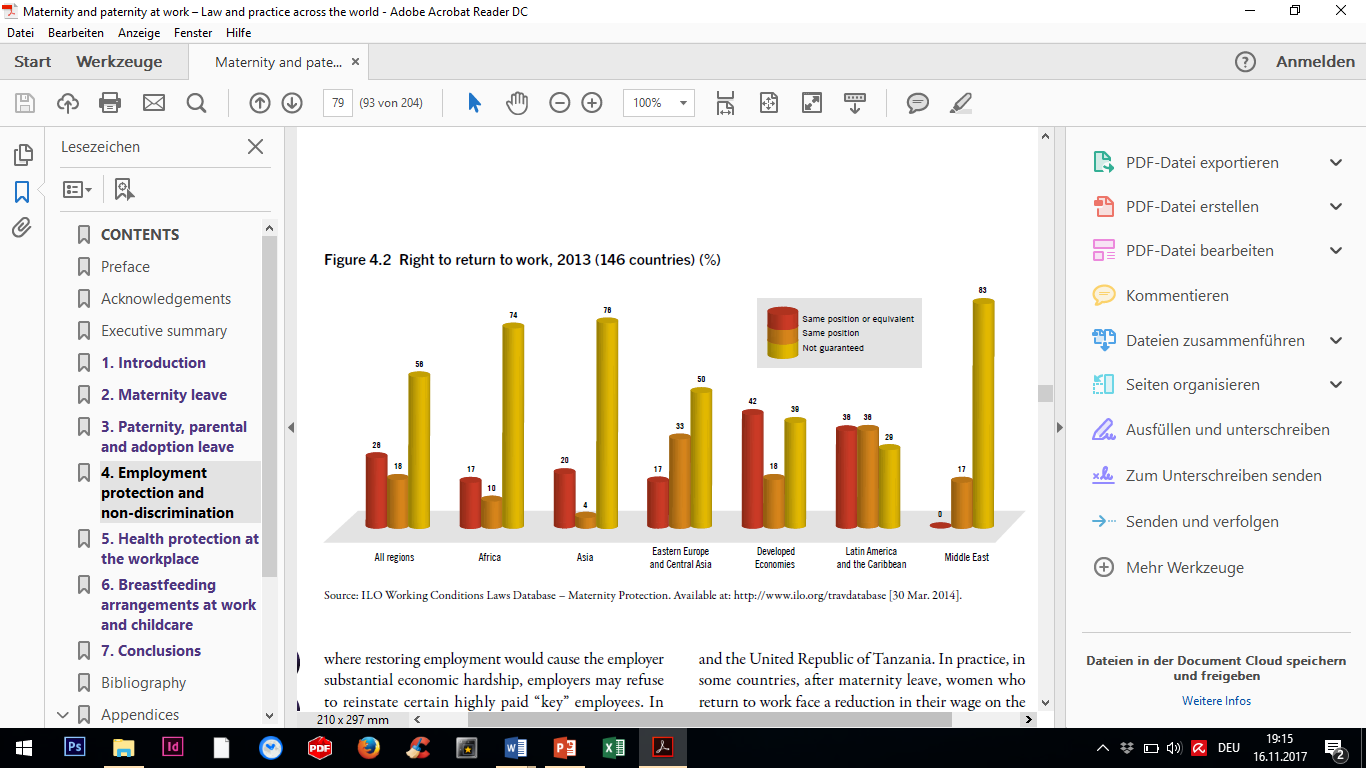 Grafk: Internationale Arbeitsorganisation
[Speaker Notes: Grafik: Recht auf Rückkehr zum Arbeitsplatz, 2013, Untersuchung von 146 Ländern, nach Region, in Prozent

Das Recht auf Rückkehr in den Job ist zusammen mit dem Verbot diskriminierender Entlassung von Schwangeren
oder Müttern oftmals in nationaler Gesetzbegung festgeschrieben. 

Quelle: https://www.ilo.org/wcmsp5/groups/public/---dgreports/---dcomm/documents/publication/wcms_242617.pdf, Zugriff 27.07.2020]
Mutterschutz – wer zahlt?
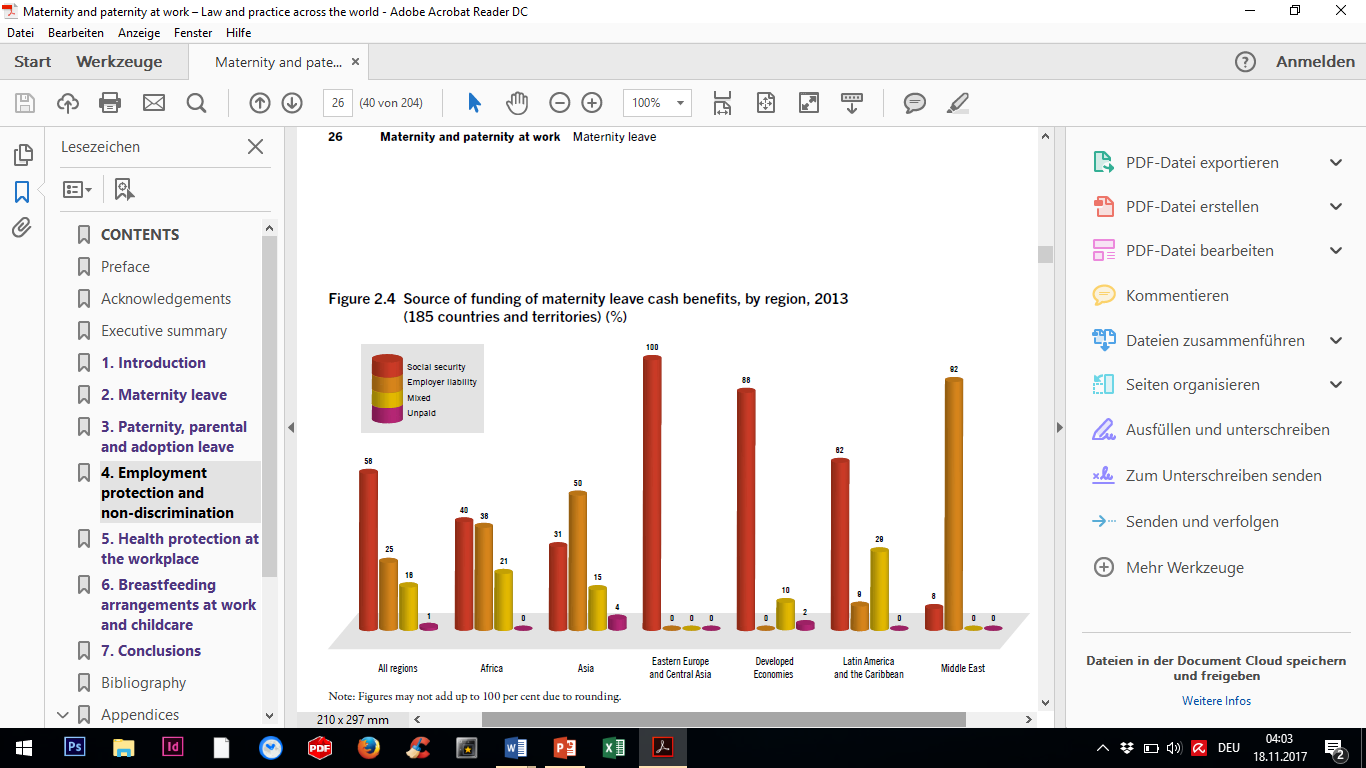 Grafk: Internationale Arbeitsorganisation
[Speaker Notes: Grafik: Finanzierungsquelle von Mutterschaftsgeld, 2013, Untersuchung von 185 Ländern, nach Region, in Prozent

Social Security = Sozialversicherung, die durch Beiträge von Arbeitnehmer*innen, Arbeitgeber*innen oder von beiden finanziert wird,
meist anteilig je nach Höhe des Gehalts, manchmal durch Regierung subventioniert
Employer liability = Arbeitgeber*in zahlt direkt
Mixed = Kombination aus beidem (z.B. Deutschland)

Frage an Teilnehmende: Warum ist das relevant?
Antwort: Wenn der Mutterschutz durch direkte Zahlung des*der Arbeitgeber*in getragen wird, ist die Diskriminierung von Frauen
und (werdenden) Müttern am Arbeitsmarkt wahrscheinlicher

Quelle: https://www.ilo.org/wcmsp5/groups/public/---dgreports/---dcomm/documents/publication/wcms_242617.pdf, Zugriff 27.07.2020]
Gruppenarbeit I
Aufgabenstellung:
(A) Fassen Sie die in dem Text beschriebenen Arbeits- und Lebensbedingungen der Mütter (rot) und der Kinder (gelb) in Stichpunkten auf Karten zusammen.
(B) Fassen Sie die in dem Handout beschriebenen Rechte von Müttern und der Kinder in Stichpunkten auf Karten (blau) zusammen.
Inwiefern wird gegen die besonderen Schutzrechte von Kindern und (werdenden) Müttern verstoßen? Ordnet diese den in den Handouts erwähnten Rechten zu (A verstößt gegen B).
Diskutieren Sie in den AGs, welche Auswirkungen dies sowohl auf die Mütter als auch die Kinder haben könnte.
Teil II:Gesetzgebung und reale Arbeitsbedingungen in den Produktionsländern Indien und Bangladesch
Nationale Rechtslage in Indien und Bangladesch
Arbeits- und Lebensbedingungen von Müttern und Kindern in Indien und Bangladesch
Verstöße gegen internationale und nationale Rechte in Indien und Bangladesch
Rechte von Müttern und Kindern
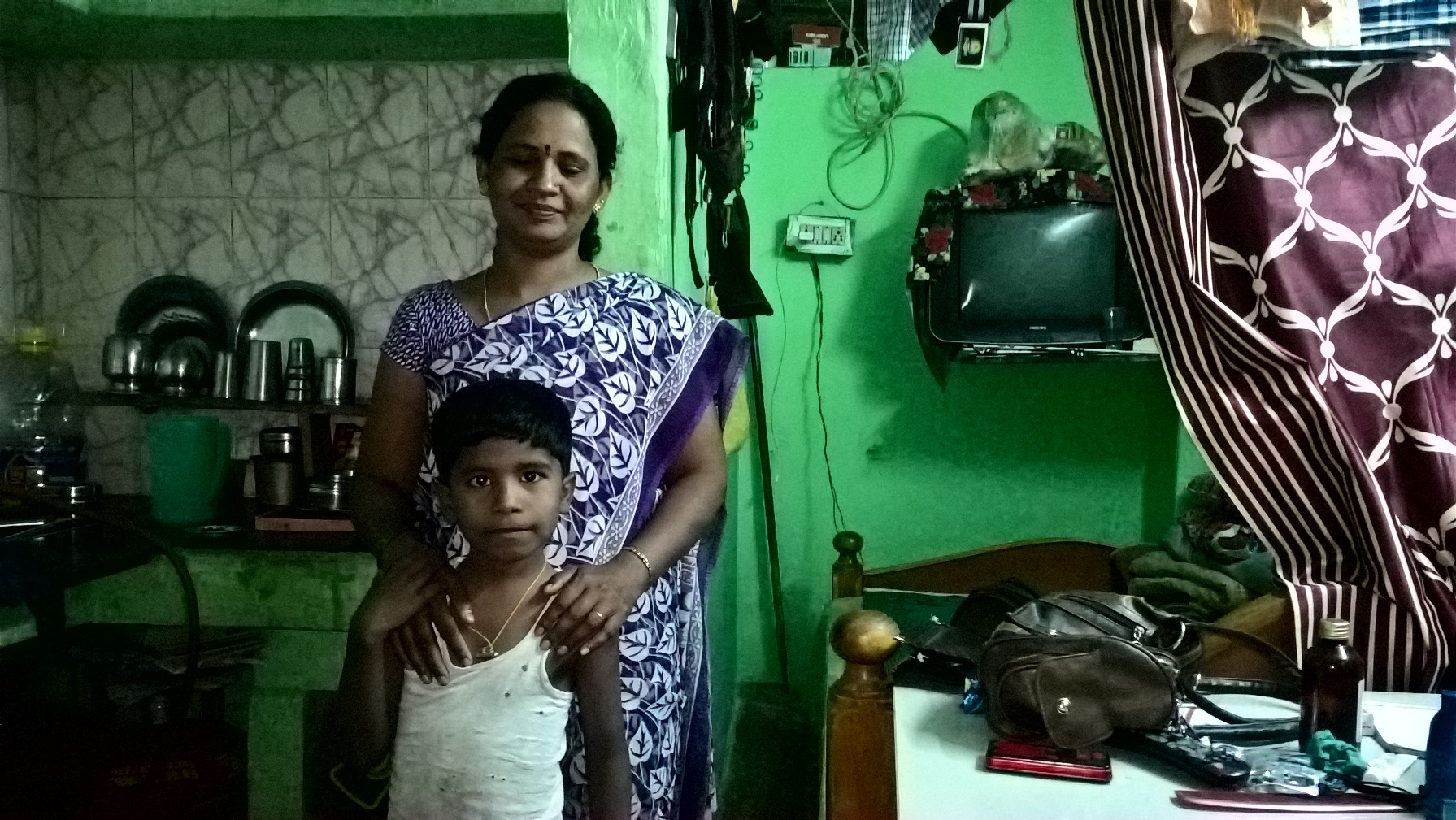 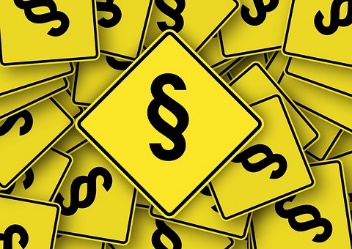 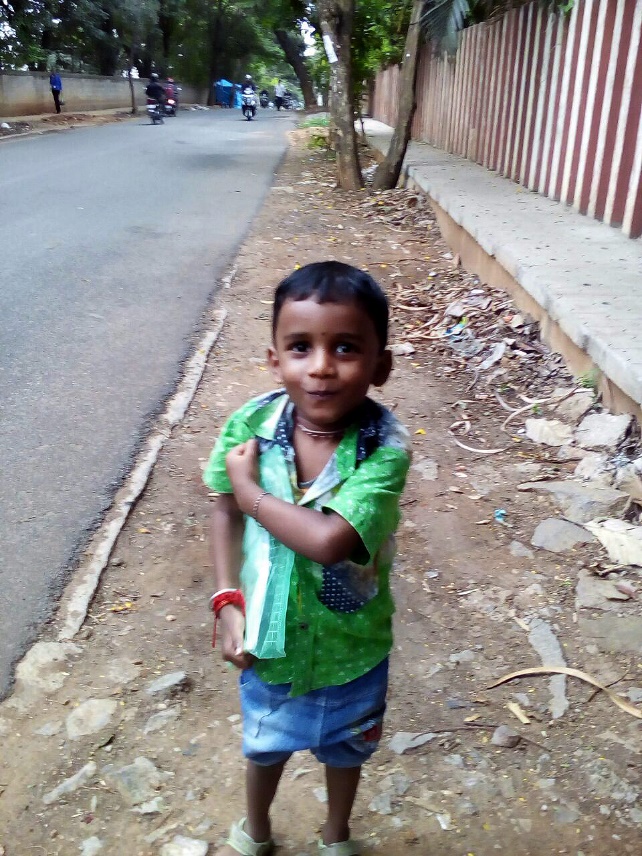 Kinderarbeit: Rechtslage in Indien
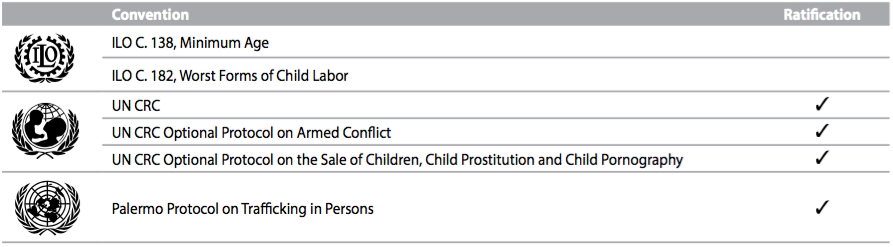 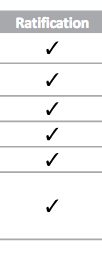 Quelle: US Department of Labor, Bureau of International Labor Affairs
[Speaker Notes: Indien hat die entsprechenden Kernarbeitsnormen zu Kinderarbeit ratifiziert (jedoch erst im März 2017),
die EU-KRK sowie zusätzliche Abkommen. Auf nationaler Ebene gibt es eine große Anzahl an Gesetzen,
die Kinder schützen und Kinderarbeit explizit verbieten oder ausschließen.

Liste nationaler Gesetze: Ziel ist es nicht, die gesamte Liste durchzugehen. Vielmehr soll anschaulich werden,
dass es eine Vielzahl nationaler Regelungen gibt, die fast lückenlos die internationalen Abkommen umsetzen.
Dazu siehe Spalte Yes/No und ganz rechts die Auflistung der entsprechenden Gesetze.

„In 2018, India made a significant advancement in efforts to eliminate the worst forms of child labor. The government drafted the Trafficking of Persons (Prevent, Protection and Rehabilitation) Bill, which criminalizes and enhances penalties for aggravated forms of trafficking, including trafficking for the purposes of forced labor, bonded labor, and begging.”

Quelle: https://www.dol.gov/agencies/ilab/resources/reports/child-labor/india, Zugriff 27.07.2020]
Kinderarbeit: Rechtslage in Indien
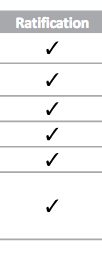 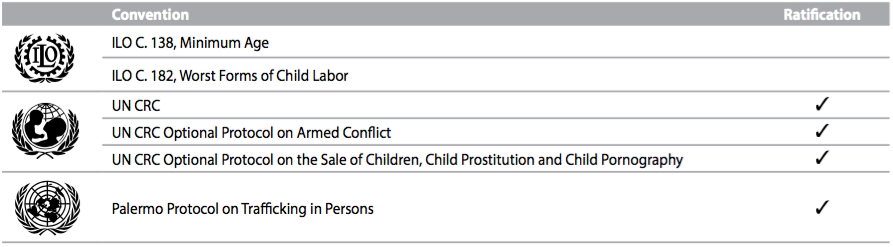 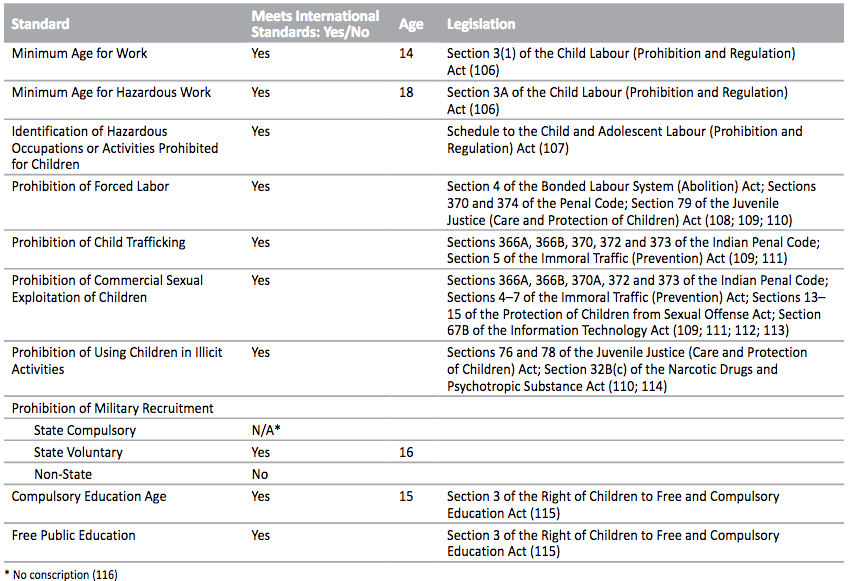 Quelle: US Department of Labor, Bureau of International Labor Affairs
[Speaker Notes: Vielzahl nationaler Regelungen, die fast lückenlos die internationalen Abkommen umsetzen.
Dazu siehe Spalte Yes/No und ganz rechts die Auflistung der entsprechenden Gesetze.

Hervorzuheben sind die kostenlose Schulbildung und Schulpflicht bis 14 Jahre sowie das Verbot
gefährlicher Arbeit bis 14 Jahre. Es fehlt ein Mindestalter zum Arbeiten.

Quelle: https://www.dol.gov/agencies/ilab/resources/reports/child-labor/india, Zugriff 27.07.2020]
Kinderarbeit: Rechtslage in Bangladesch
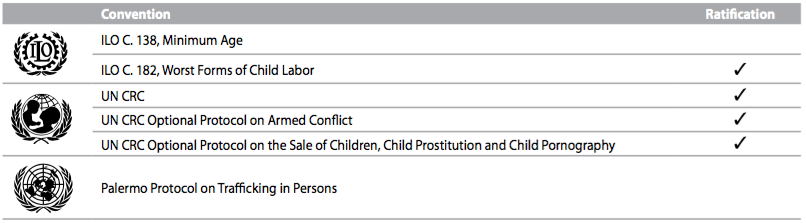 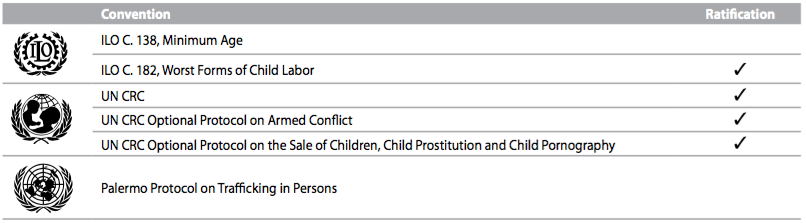 Quelle: US Department of Labor, Bureau of International Labor Affairs
[Speaker Notes: Bangladesch hat die Kernarbeitsnorm zum Mindestalter nicht ratifiziert, jedoch die Kernarbeitsnorm zur Abschaffung der Kinderarbeit,
die EU-KRK sowie zusätzliche Abkommen. Auf nationaler Ebene gibt es eine große Anzahl an Gesetzen,
die Kinder schützen und Kinderarbeit explizit verbieten oder ausschließen.

Liste nationaler Gesetze: Ziel ist es nicht, die gesamte Liste durchzugehen. Vielmehr soll anschaulich werden,
dass es eine Vielzahl nationaler Regelungen gibt, die fast lückenlos die internationalen Abkommen umsetzen.
Dazu siehe Spalte Yes/No und ganz rechts die Auflistung der entsprechenden Gesetze.

Quelle: https://www.dol.gov/agencies/ilab/resources/reports/child-labor/bangladesh, Zugriff 27.07.2020]
Kinderarbeit: Rechtslage in Bangladesch
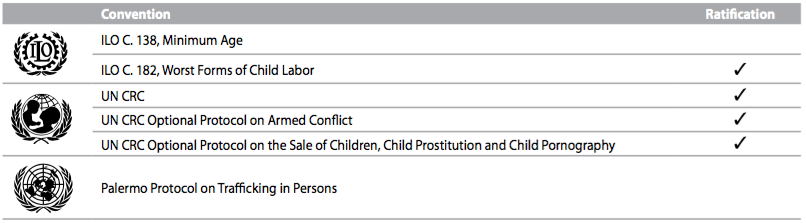 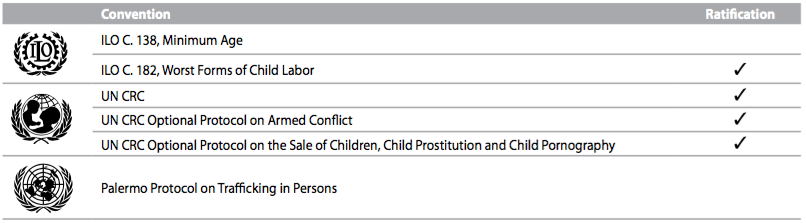 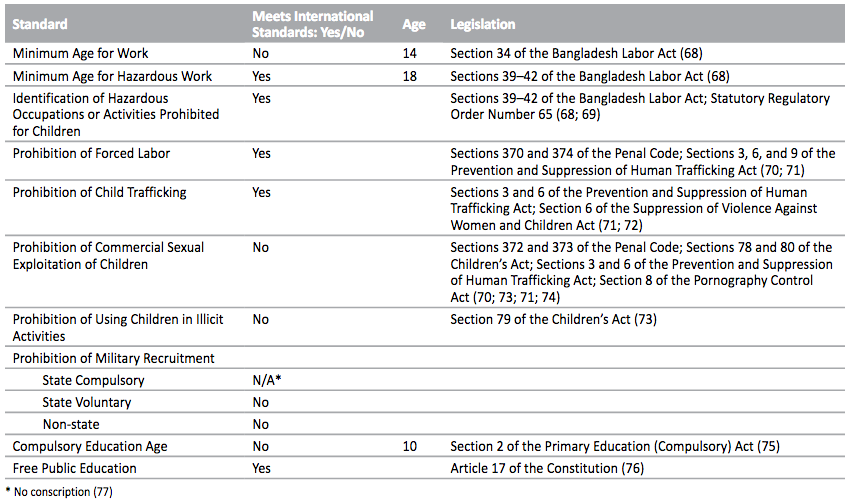 Quelle: US Department of Labor, Bureau of International Labor Affairs
[Speaker Notes: Vielzahl nationaler Regelungen gibt, die fast lückenlos die internationalen Abkommen umsetzen.
Dazu siehe Spalte Yes/No und ganz rechts die Auflistung der entsprechenden Gesetze.

Hervorzuheben ist die kostenlose Schulbildung, die Schulpflicht geht allerdings nur bis zum 11. Lebensjahr.
Das Mindestalter zum Arbeiten beträgt 14 Jahre, gefährliche Tätigkeiten dürfen erst ab 18 Jahren ausgeführt werden.

Quelle: https://www.dol.gov/agencies/ilab/resources/reports/child-labor/bangladesh, Zugriff 27.07.2020]
Kinderbetreuung: Rechtslage in Indien und Bangladesch
Indien – Nationale Ebene: The Factories Act, 1948 
Alle Fabriken, die mehr als 30 Arbeiterinnen beschäftigen, müssen über eine Krippe für Kinder unter sechs Jahren verfügen.

Indien – Beispiel Bundesstaatsebene: Karnataka Factories Rules, 1969 
schreibt folgende Standards vor:
Gestaltung und Ausstattung der Werkskrippe 
Versorgung mit Milch und kleinen Mahlzeiten 
Qualifizierung der Mitarbeiter*innen der Krippe 

Bangladesch
Die Gesetzeslage in Bangladesch ist mehr oder weniger
identisch, nur dass die Fabrik 50+ weibliche Angestellte
haben muss, damit Krippen eingerichtet werden..
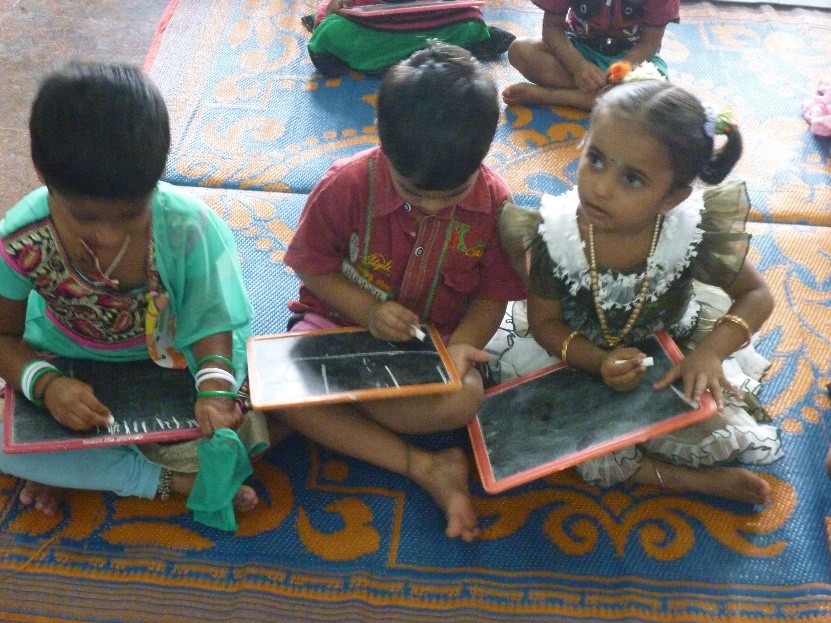 Mutterschutz: Rechtslage in Indien und Bangladesch
Indien
Neuerung im Mutterschutzgesetz in 2017
26 Wochen bezahlter Mutterschutz
gilt für alle Betriebe mit mehr als 10 Mitarbeiter*innen

Bangladesch
16 Wochen bezahlter Mutterschutz
im öffentlichen Dienst 24 Wochen
[Speaker Notes: Indien:
In Indien neues Gesetz zu Mutterschutz: Maternity Benefit (Amendment) Act, 2017 ist seit dem 1. April 2017 in Kraft (Bundesebene)
26 Wochen bezahlter Mutterschutz gilt für die ersten beiden Kinder, für das dritte Kind gibt es weiterhin nur 12 Wochen
Gewerkschaften befürchten, dass dies zu mehr Diskriminierung von schwangeren Frauen führen könnte
(z.B. Entlassungen)
Quelle: http://www.world-psi.org/sites/default/files/attachment/news/maternity_benefit_amendment_act2017__0.pdf, Zugriff 17.09.2019
 
Bangladesch:
Nach dem Bangladesh Labour Act haben Frauen, sofern sie mindestens sechs Monate vor dem
Geburtstermin für den*die Arbeitgeber*in gearbeitet haben und nicht schon zwei Kinder haben, Anspruch
auf 16 Wochen Mutterschaftsurlaub und -geld (im öffentlichen Dienst 24 Wochen), wovon
mindestens acht Wochen nach der Geburt zu nehmen sind. In Fällen, in denen sie bereits
zwei Kinder haben, haben die Frauen nur Anspruch auf unbezahlten Urlaub. Diejenigen, die Anspruch
auf bezahlten Urlaub haben, sollten für 16 Wochen den vollen Durchschnittslohn erhalten,
den sie in den vorangegangenen drei Monaten erhalten haben.
Quelle: https://saubere-kleidung.de/wp-content/uploads/2018/07/2018-Analysepapier-Bangladesch-Aethiopien-Myanmar.pdf, 
Zugriff 27.07.2020

Gesetzeslage in Indien und Bangladesch ist gut, jedoch große Diskrepanz zwischen Gesetzeslage und realen Arbeits- und
Lebensbedingungen (wie schon in der 1. Gruppenar­beit mit Porträts offensichtlich wurde).]
“Wer passt auf? Kampagnenvideo”
Machen Sie sich Notizen zu folgenden Fragen:

Wer passt auf die Kinder der Näherinnen aus dem Video auf?

Warum haben die Frauen nicht die Möglichkeit, ausreichend Zeit mit ihren Kindern zu verbringen?

Gibt es eine gesetzliche Regelung, die die Betreuung der Kinder gewährleistet?

Wo sind die Väter?
Arbeitsrechtsverletzungen in Produktionsländern
Geschlechtsspezifische Diskriminierung
Kinderarbeit 
Erzwungene Überstunden/Zwangsarbeit
Gewerkschaftsunterdrückung
(z.T. illegale) Niedriglöhne
verspätete Lohnzahlungen
Sicherheitsmängel bei Gebäuden und Arbeitsschutz
[Speaker Notes: Folgen von
billiger Mode: Zulieferbetriebe sparen an Sicherheit, Arbeitsschutz und Löhnen; Kinder und Frauen als billige Arbeitskräfte
„Fast Fashion“: Zeitdruck bei der Produktion wird an Arbeiter*innen weitergegeben; mehr Überstunden]
Folgen der Arbeitsbedingungenfür Mütter und Kinder
Zeitraum, in dem die befragten Frauen nach der Geburt eines Kindes der Arbeit in der Regel fernbleiben.
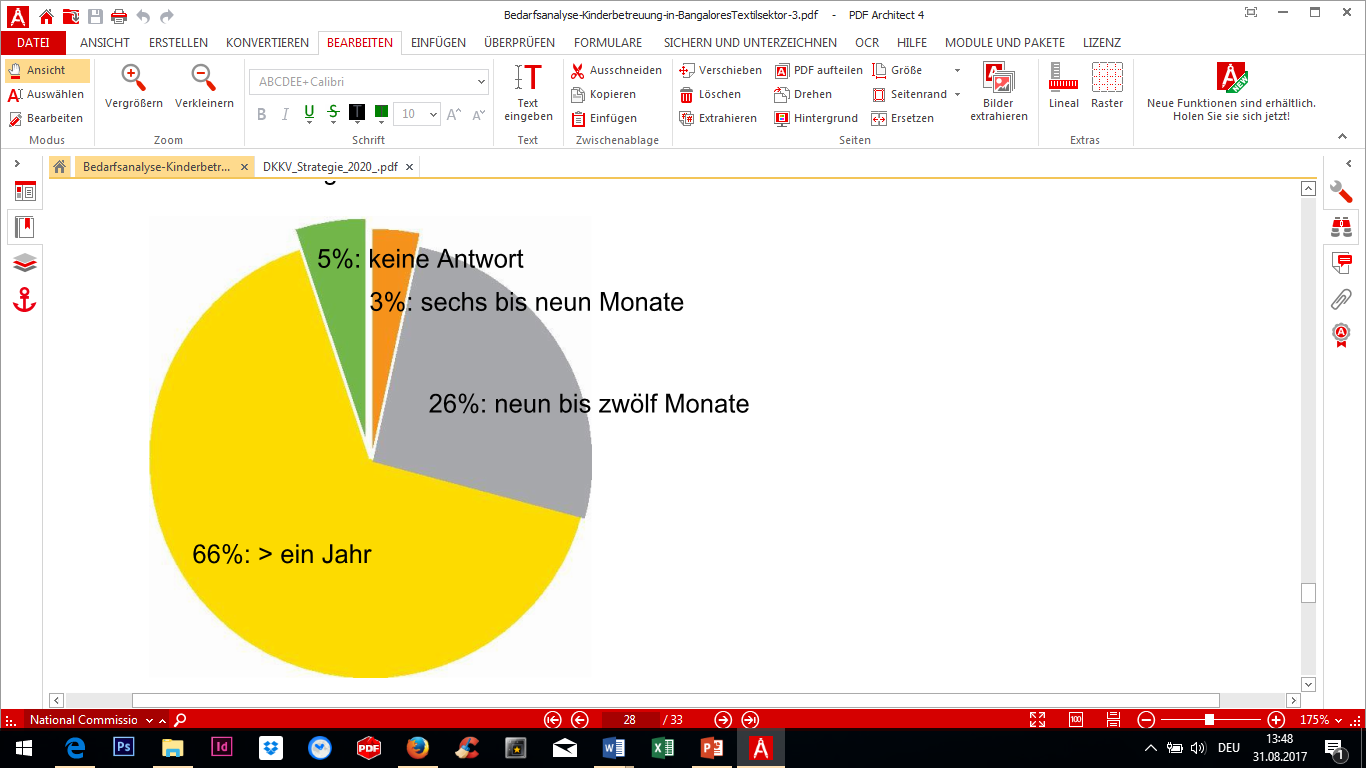 Quelle: Cividep India
[Speaker Notes: Quelle: Cividep India (2015): Bedarfsanalyse über Kinderbetreuungseinrichtungen in der Bekleidungsindustrie in Bangalore

Und: Es sollte klar gestellt werden, dass Kinderbetreuung nicht grundsätzlich die Aufgabe von Frauen ist - was ist mit den Folgen der Arbeitsbedingungen für Männer und deren Kinder?]
Folgen der Arbeitsbedingungen für Mütter
Stillen am Arbeitsplatz nicht möglich
geben Jobs auf und verlieren erarbeitete Vorteile (Sozialleistungen)
bringen Kinder zu Verwandten, lassen sie durch ältere Geschwister beaufsichtigen oder müssen sie alleine lassen

Cividep Studie zu Kinderbetreuung in Bangalore:
nur 6% der gemeldeten Kinder der Beschäftigten profitierten von den Angeboten zur Kinderbetreuung
[Speaker Notes: Die genannten Folgen führen zu hoher Fluktuation von Arbeitsplätzen (auch für Arbeitgeber*innen problematisch)

Kinderbetreuung: In der Praxis nutzen Unternehmen häufig eine Gesetzeslücke aus, welche zwar zwingend
die Zuweisung eines Raumes für die Einrichtung einer Krippe vorschreibt, nicht jedoch die Arbeiter*innen zwingen kann,
dieses Angebot auch zu nutzen. Demnach wird also Raum für eine Krippe innerhalb des Werksgeländes ausgewiesen,
eine kinder- und betreuungsfreundliche Umgebung wird jedoch nicht geschaffen.
Es gibt keine Lehrer*innen, keine Erzieher*innen oder anderes Betreuungspersonal, die die Krippe leiten könnten.
Spielsachen, Milch, kleinere Mahlzeiten und andere Angebote, die für kleine Kinder notwendig sind, fehlen in auffälliger Weise.
Im Widerspruch zur Gesetzeslage, schließen manche Fabriken Kinder unter einem Jahr und über drei Jahren ganz von der Betreuung aus.
Manche Fabriken erlauben nur einem Kind pro Familie den Zugang zur Krippe. 

Quelle: Cividep India (2015): Bedarfsanalyse über Kinderbetreuungseinrichtungen in der Bekleidungsindustrie in Bangalore]
Folgen der Arbeitsbedingungen für Kinder
keine oder unzureichende Betreuung und Förderung
Trennung von der Mutter/den Eltern
Entwicklungsstörungen, v.a. in früher Kindheit
Betreuung der jüngeren durch die älteren Geschwister
eingeschränkter Schulbesuch
Gefährdung der Kinder
Heimarbeit

Versorgung mit Kinderbetreuungseinrichtungen führt zu 50% Steigerung der Produktivität der Mütter und sinkender Erkrankungsrate sowie besserem Wachstum der Kinder.
[Speaker Notes: In den meisten Krippen wird keinerlei Anstrengung darauf verwendet, die Entwicklung der Kinder
in dieser entscheidenden Phase ihres Lebens, in der sich rund 90% der Gehirnentwicklung abspielt,
auch psychisch und intellektuell zu fördern. Soziale, emotionale und intellektuelle Kompetenzen,
sprachliche Fähigkeiten sowie die Kompetenz, Probleme zu lösen, werden nicht gefördert.
Wenn überhaupt, lernen die Kinder einige Buchstaben des Alphabets oder ein paar Zahlen.
Der vorliegende Bericht stellt außerdem fest, dass es in vielen Krippen zwar Spielzeug gibt,
dieses aber nicht ausreichend ist und den Kindern folglich nicht wirklich zum Spielen
zur Verfügung steht, da sie sich darum streiten. 

Quelle: Cividep India (2015): Bedarfsanalyse über Kinderbetreuungseinrichtungen in der Bekleidungsindustrie in Bangalore]
Kinderarbeit in Indien
3,25
Millionen
[Speaker Notes: In Indien sind ca. 1,4% von Kinderarbeit betroffen. Das sind ca. 3,25 Mio. Kinder zwischen 5 und 17 Jahren.
Die Mehrzahl der Arbeitenden Kinder ist in der Landwirtschaft tätig (56,4%), ca. ein Drittel in der Industrie
und rund 10% im Dienstleistungssektor.

Quelle: https://www.dol.gov/agencies/ilab/resources/reports/child-labor/india, Zugriff 27.07.2020]
Kinderarbeit in Indien
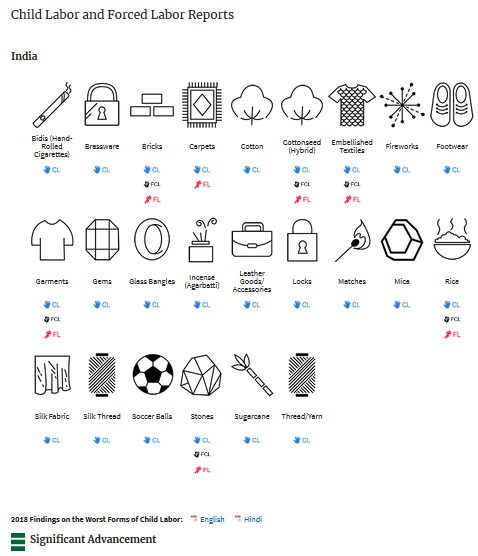 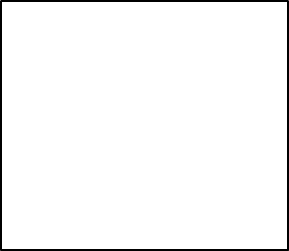 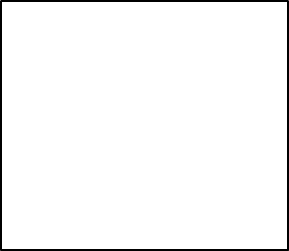 Quelle: US Department of Labor, Bureau of International Labor Affairs
[Speaker Notes: CL = Kinderarbeit
FCL = Kinderzwangsarbeit
FL = Zwangsarbeit

Kinderarbeit und Kinderzwangsarbeit kommen in Indien in folgenden für das Thema Bekleidung relevanten Produktgruppen vor:
Baumwollsamen, Baumwolle, Seidenfäden (Spinnerei), Faden/Garn (Spinnerei), Bekleidungsstücke, Seide,
Ornamente/Verzierungen/Stickereien, Lederwaren, Schuhe

Für das Jahr 2018 wurden die Verbesserungen als signifikant bewertet.

Quelle: https://www.dol.gov/agencies/ilab/resources/reports/child-labor/india, Zugriff 27.07.2020]
Kinderarbeit in Bangladesch
ca. 39 Mio. Kinder von 5-17 Jahren, davon...
ca. 3,5 Mio. arbeitende Kinder, davon...
ca. 1,7 Mio. in Kinderarbeit, davon...
ca. 1,3 Mio. in gefährlicher Kinderarbeit
[Speaker Notes: In Bangladesch sind ca. 4,3% von Kinderarbeit betroffen. Das sind ca. 1,7 Mio. Kinder zwischen 5 und 17 Jahren.
Noch mal ca. genauso viele arbeiten, ohne dass gegen geltendes Recht verstoßen wird.
Von den 1,7 Mio. Kindern in Kinderarbeit verrichten knapp 1,3 Mio. (ca. 75%) gefährliche oder ausbeuterische Kinderarbeit.
Dieser Anteil ist im internationalen Vergleich sehr hoch.
Durchschnittlich arbeiteten die in einer Studie befragten Kinder zwischen 6 und 14 Jahren 64 Stunden pro Woche.
Zusätzlich gibt es auffällig viele Kinder, die zur Schule gehen, aber gleichzeitig von Kinderarbeit betroffen sind (6,8%)
sowie ca. 7-8%, die weder zur Schule gehen noch Kinderarbeit verrichten.

Diagramme: https://www.dol.gov/sites/dolgov/files/ILAB/child_labor_reports/tda2018/Bangladesh.pdf, Zugriff 05.08.2020

Quelle: https://www.dol.gov/agencies/ilab/resources/reports/child-labor/bangladesh, Zugriff 17.09.2019
Weitere Quellen: Bangladesh Bureau of Statistics, 2013 und Overseas Development Institute, 2016, Child labour and education – A survey of slum settlements in Dhaka,
https://www.odi.org/sites/odi.org.uk/files/resource-documents/11145.pdf, Zugriff 27.07.2020 (Bericht von 2016)]
Kinderarbeit in Bangladesch
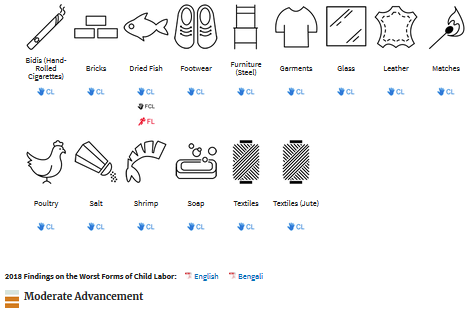 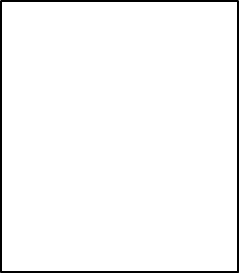 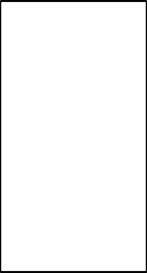 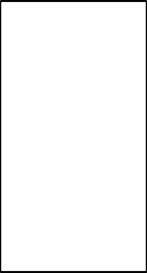 Quelle: US Department of Labor, Bureau of International Labor Affairs
[Speaker Notes: CL = Kinderarbeit
FCL = Kinderzwangsarbeit
FL = Zwangsarbeit

Kinderarbeit und Kinderzwangsarbeit kommen in Bangladesch in folgenden für das Thema Bekleidung
relevanten Produktgruppen vor: Textilien, Kleidungsstücke, Leder, Schuhe, Textilien aus Jute.

Für das Jahr 2018 wurden die Verbesserungen als moderat bewertet.

Quelle: https://www.dol.gov/agencies/ilab/resources/reports/child-labor/bangladesh, Zugriff 27.07.2020]
Kinderarbeit in Bangladesch
Daten: Overseas Development Institute,
Grafik: eigene Darstellung
[Speaker Notes: In diesem Diagramm kann man sehen, dass die Arbeit in der formellen und informellen Bekleidungsindustrie
sowohl bei Jungen (grüne Säulen) als auch bei Mädchen (blaue Säulen) einen großen Anteil hat.
Insbesondere sticht heraus, dass über 60% der Mädchen, die von Kinderarbeit betroffen sind,
in offiziellen Bekleidungsfabriken arbeiten. Diese Arbeit wird als gefährlich eingestuft und ist daher
unter 18 Jahren gesetzlich verboten.

Aus der Tätigkeit von Kindern und Jugendlichen in Textilfabriken, die die Zulieferbetriebe für die großen Marken sind,
leitet sich besonders offensichtlich die Verantwortung großer Unternehmen ab.
Dies bedeutet nicht, dass sie für Kinderarbeit auf anderen Stufen der Wertschöpfungskette weniger verantwortlich sind
bzw. Verantwortung übernehmen müssten. Auf diesen Schritt können sich lediglich besonders einfach Einfluss nehmen
und ebenso dort besonders einfach die Arbeitsbedingungen überprüfen.

Quelle Daten: Overseas Development Institute (2016): Child labour and education – A survey of slum settlements in Dhaka,
https://www.odi.org/sites/odi.org.uk/files/resource-documents/11145.pdf, Zugriff 02.05.2019]
Warum Kinder arbeiten (müssen)
große Nachfrage nach billigen ungelernten Arbeitskräften
finanzielle Notwendigkeit für Familien
Armut und geringe Löhne
Verschuldung
geringes Bildungsniveau
Kinder können sich besonders schlecht wehren und kennen seltener ihre Rechte
einmal in Kinder(zwangs)arbeit geraten, können sich Kinder besonders schlecht befreien
[Speaker Notes: Zu große Nachfrage nach billigen ungelernten Arbeitskräften:
U.a. durch die Nachfrage nach billig und schnell produzierten Produkten

Zu finanzielle Notwendigkeit für Familien:
Armut und geringe Löhne:
Vor allem durch schlechte Bezahlung der Erwachsenen. Kinder arbeiten in der Regel nur dann,
wenn sie zum Familieneinkommen beitragen müssen, um das Überleben der Familien zu sichern.
Eltern haben oft gar keine Alternative als ihre Kinder arbeiten zu schicken oder zu tolerieren,
dass diese arbeiten, da sie selber kein ausreichende Familieneinkommen erwirtschaften können.
Verschuldung:
Insb. in Indien gibt es viele Familien in Schuldknechtschaft, die gezwungen sind ihre Schulden abzuarbeiten.

Zu geringes Bildungsniveau:
Wegen der geringen Bildung verdienen die Menschen wenig Geld und sind ökonomisch auf das Einkommen
ihrer Kinder angewiesen. Familien mit geringem Bildungsgrad werden aber auch öfter und einfacher Opfer
von Kinderhandel zur Arbeitsausbeutung (z.B. Sumangali).

Zu Kinder können sich besonders schlecht wehren und kennen seltener ihre Rechte:
In vielen Fällen arbeiten Kinder nicht freiwillig oder zumindest nicht freiwillig zu den gegebenen Konditionen.
Sie (und ihre Eltern) werden oft Opfer von Täuschungen und Kinderhandel. In solchen Situationen können sich
Kinder natürlich besonders schlecht wehren. Da sie illegal und oft versteckt arbeiten, können sie auch nur schlecht
von Gewerkschaften erreicht und geschützt werden.

Zusätzlich gibt es aber z.B. in Usbekistan auch staatlich verordnete Zwangsarbeit.
So müssen Schüler_innen staatlich angeordnet bei der Baumwollernte helfen.
Siehe z.B.:
https://www.aktiv-gegen-kinderarbeit.de/2018/03/usbekistans-baumwolle-wie-die-weltbank-staatlich-organisierte-zwangs-und-kinderarbeit-finanziert/,
Zugriff 19.09.2019]
Diskrepanz von Recht und Praxis
unzureichende Durchsetzung von bestehenden Gesetzen u.a. durch zu wenig Kontrollen, mangelnde Qualifikation der Kontrolleur*innen, geringe Strafen, Korruption

mangelnde Einsicht und geringes Risiko auf Seite der Arbeitgeber*innen und Einkäufer*innen

stillschweigende Billigung von Arbeitsrechtsverletzungen
[Speaker Notes: In Indien, Bangladesch und vielen anderen Ländern gibt es viel zu wenig unabhängige/staatliche
Kontrolleur*innen für flächendeckende und regelmäßige Kontrollen der Arbeitsbedingungen
(und somit auch Kinderarbeit), zudem sind die Kontrolleur*innen oft gar nicht ausreichend qualifiziert
und erkennen selten Probleme wie das Fehlen von Organisationsfreiheit, erzwungene Überstunden,
ausfallendes Benehmen von Aufsehern, Zurückhalten von Lohn, etc.
Oft sind die Strafen außerdem so gering, dass es sich für die Arbeitgeber*innen „lohnt“ diese in Kauf zu nehmen.
Auf Grund von Korruption oder guten Netzwerken kommt es oft vor, dass die Kontrollen nicht unerwartet stattfinden,
sodass während der Kontrollen dann keine Rechtsverletzungen (z.B. arbeitende Kinder) angetroffen werden.

Arbeitgeber*innen kennen oft die Gesetzeslage und/oder die Gefahren für Kinder und (werdende) Mütter nicht
und sehen sich durch den Druck der einkaufenden Unternehmen gezwungen, Lohnkosten um jeden Preis zu drücken.
Einige sind auch einfach nur dreist, uneinsichtig oder profitorientiert, sodass es oft gar keine Einsicht gibt.

Billigung auf allen Ebenen: Regierungen, Einkäufer*innen, Zulieferbetriebe, Konsument*innen]
Teil III:Lösungsansätze und Handlungsoptionen
Lösungsansätze: Handlungsoptionen verschiedener Akteur*innen (Schwerpunkt Indien)
Gruppenarbeit II: Planspiel
Aufgabenstellung:
Auf Betreiben indischer NGOs und Gewerkschaften findet ein moderiertes Multi-Stakeholder-Forum (MSF) zur besseren Einhaltung von Mütter- und Kinderrechten in der südindischen Bekleidungsindustrie statt. Hier sollen die Interessengruppen zentrale Handlungsansätze zur Verbesserung der Arbeitsbedingungen von Arbeiterinnen und deren Kindern in den Bekleidungsfabriken des Bundesstaates Karnataka diskutieren. Vor dem Hintergrund ihrer gruppenspezifischen Interessen bzw. ihrem Selbstverständnis sowie der Interessenkonflikte zwischen den Gruppen sollen die Teilnehmenden Verbesserungsmöglichkeiten erarbeiten.
Online und als Download verfügbar
Factsheet Transparenz und Audits: https://femnet.de/images/downloads/publikationen/FEMNET-factsheet_transparenz.pdf
Factsheets Mode studieren: https://fairschnitt.org/index.php/downloads/category/2-femnet-fact-sheets
Verhaltenskodizes, Sozialaudits: Was tun Unternehmen für Sozialstandards?
Einkaufspraxis großer Unternehmen und ihre Auswirkungen
Teil III:Lösungsansätze und Handlungsoptionen
Lösungsansätze:  Was kann ich selber tun?
Online und als Download verfügbar
Broschüre „Sustainbale Sourcing“ unter folgendem Link:
http://www.fairschnitt.org/images/downloads/Femnet-Sustainable-Sourcing.pdf 
Factsheet Kinderbetreuung:
https://femnet.de/images/downloads/publikationen/FEMNET-factsheet_kinderbetreuung.pdf
Ihr Feedback…
… hilft uns weiter:

Was hat Ihnen besonders gefallen?
Was können wir besser machen?
Was haben Sie vermisst?
Weitere Anregungen?
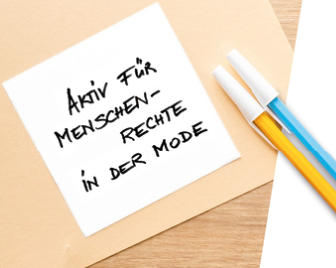 Zentrale Quellen
Cividep (2015): Bedarfsanalyse über Kinderbetreuungseinrichtungen in der Bekleidungsindustrie in Bangalore, https://femnet.de/images/downloads/cividep/Bedarfsanalyse-Kinderbetreuung-in-BangaloresTextilsektor.pdf, Zugriff 27.07.2020
ILO (2017): Global Estimates of Child Labour, https://www.ilo.org/wcmsp5/groups/public/@dgreports/@dcomm/documents/publication/wcms_575541.pdf, Zugriff 27.07.202
ILO (2014): Maternity and Paternity at Work, https://www.ilo.org/wcmsp5/groups/public/---dgreports/---dcomm/documents/publication/wcms_242617.pdf, Zugriff 27.07.2020
ODI (2016): Child labour and education – A survey of slum settlements in Dhaka, https://www.odi.org/sites/odi.org.uk/files/resource-documents/11145.pdf, Zugriff 27.07.2020
U.S. Department of Labor’s (2018): 2018 List of Good Produced by Child Lavor or Forced Labor, https://www.dol.gov/sites/dolgov/files/ILAB/ListofGoods.pdf, Zugriff 27.07.2020
US Department of Labor (2018): 2017 Findings on the worst forms of child labor – Bangladesh, https://www.dol.gov/agencies/ilab/resources/reports/child-labor/bangladesh, Zugriff 27.07.2020
US Department of Labor (2018): 2017 Findings on the worst forms of child labor – India, https://www.dol.gov/agencies/ilab/resources/reports/child-labor/india, Zugriff 27.07.2020